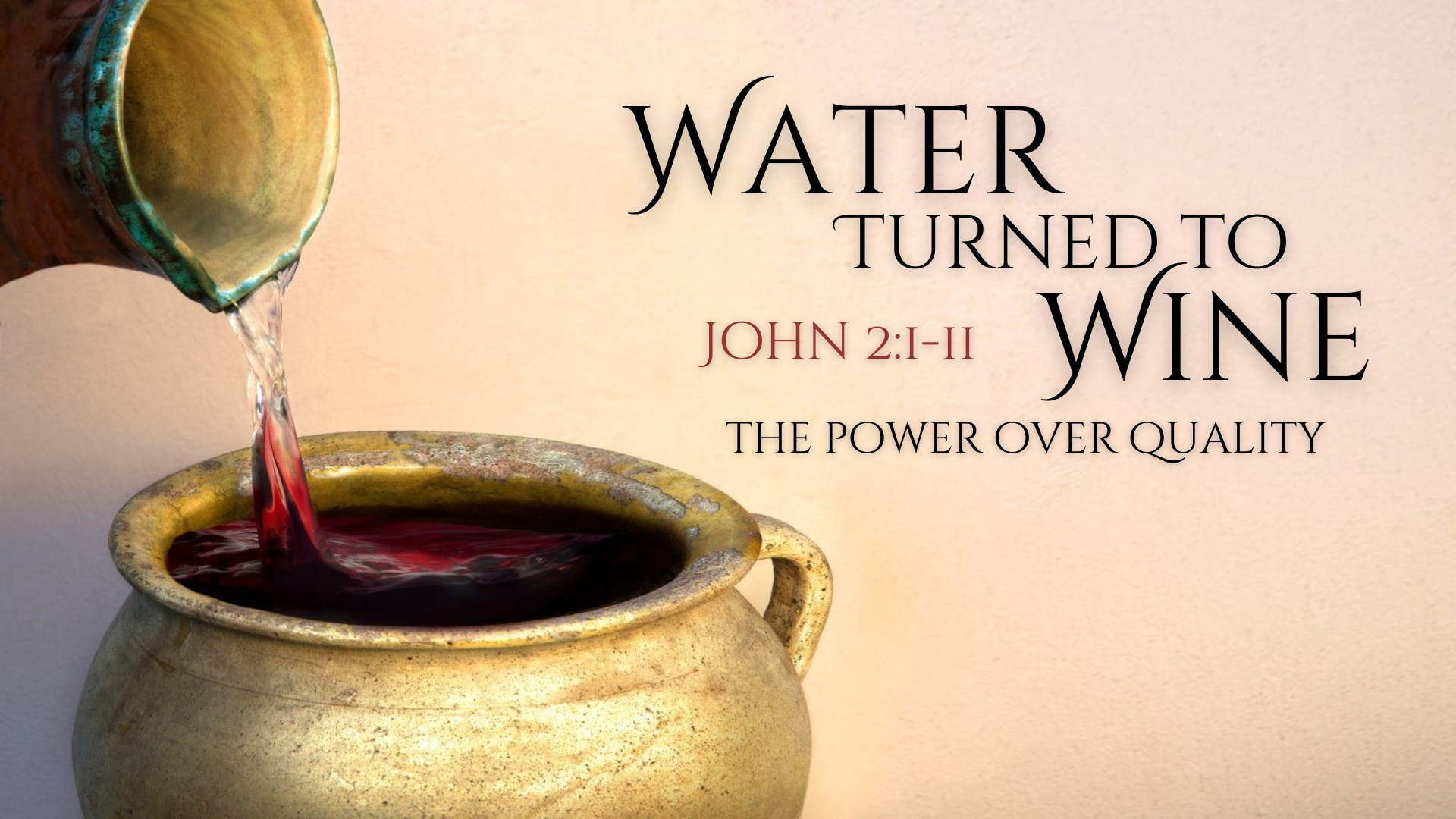 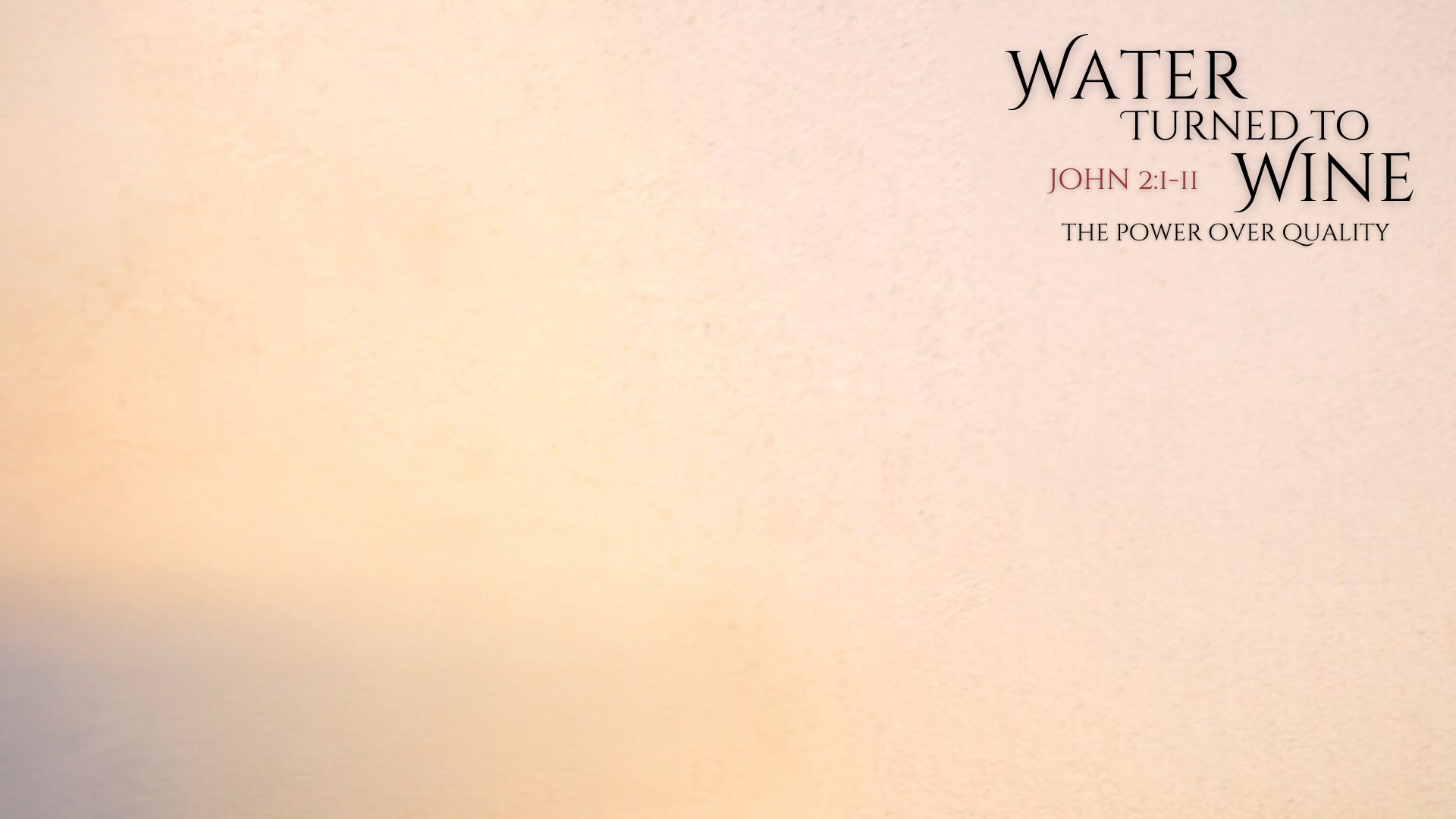 The Miracle – John 2:1-11
The Problem (v. 3) – no wine.
The Solution (vv. 6-9a)
Notice the absence – cf. Deuteronomy 32:14; Isaiah 65:8; Isaiah 5:1-2
Notice Jesus’ involvement – (vv. 5, 7, 8)
The solution was the Word – cf. John 1:1, 3
The Wonder (vv. 9b-11) – quality.
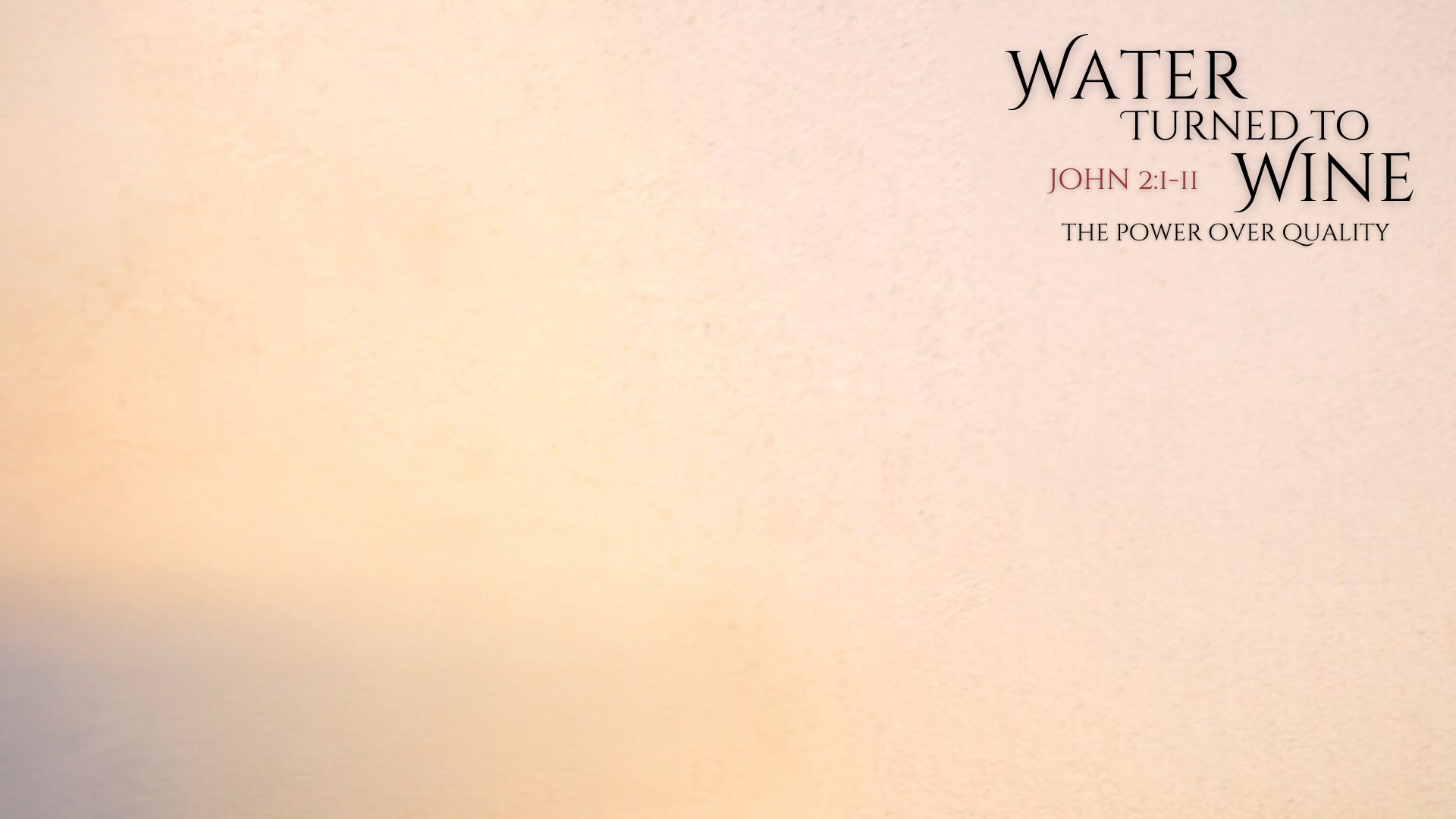 Jesus is the Lord of Quality
The Lord of Creation is the Lord of Quality
He is creator of all that is good – Hebrews 1:2-3; Genesis 1:31; Psalm 24:1-2; 50:12; 1 Timothy 4:4-5
In the miracle, Jesus identified Himself with the Father of light, and all that is good from Him – James 1:17 (cf. Acts 14:17); Ecclesiastes 2:24; 3:13; 4:9; 5:18-20; 8:15; 11:7
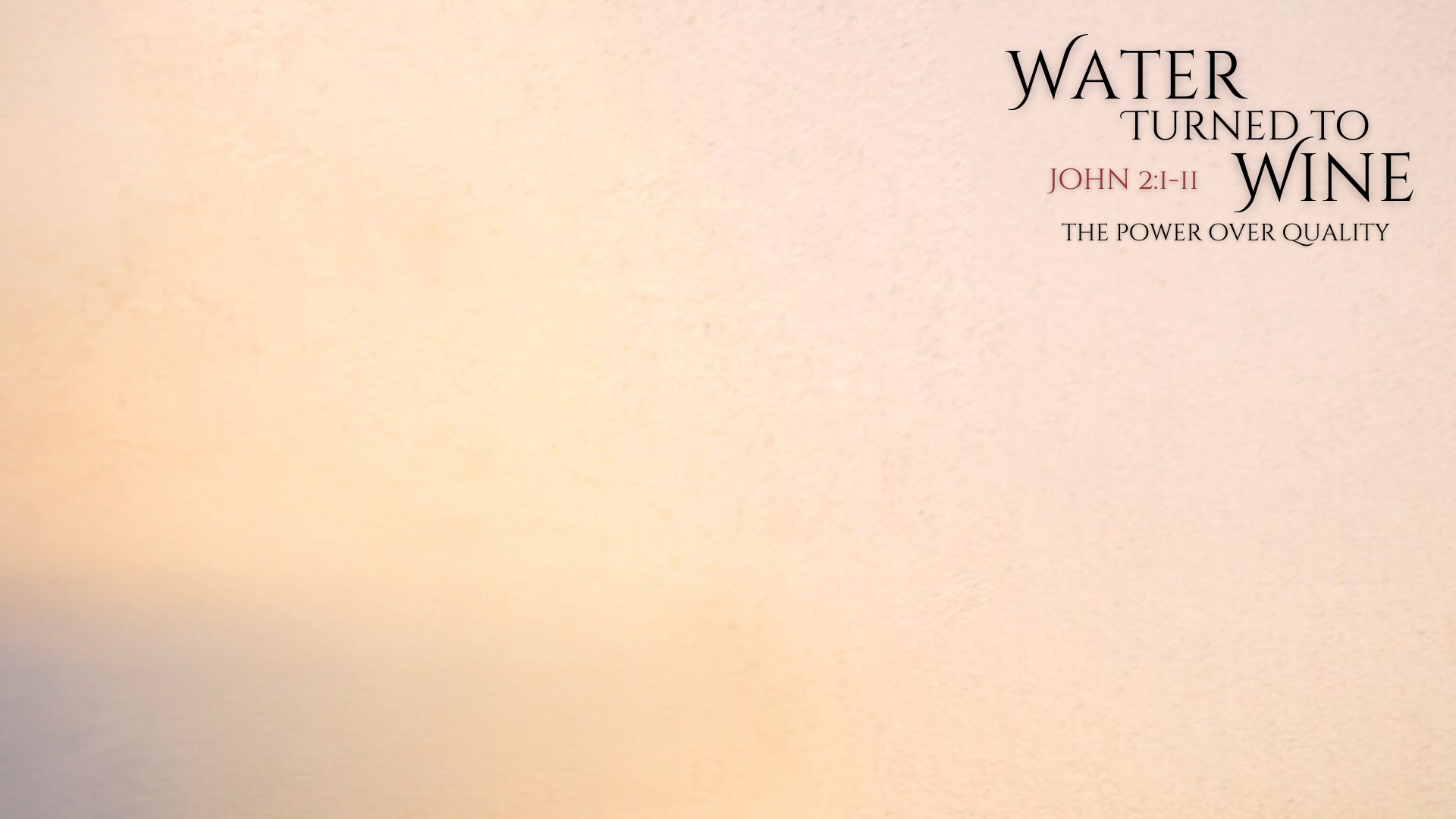 Jesus is the Lord of Quality
The Lord’s Word Produces What is Superior
In the miracle, His word produced the best.
Jesus points to what is good – Matt. 19:16-17; Mark 10:17-22
Example of God’s word with Israel – Exodus 3:14-15, 17; John 8:58; Exodus 19:3-6
He shows us what is good – Micah 6:8
His word is profitable – 1 John 5:3; 1 Timothy 4:8; John 1:14, 16; Colossians 3:17
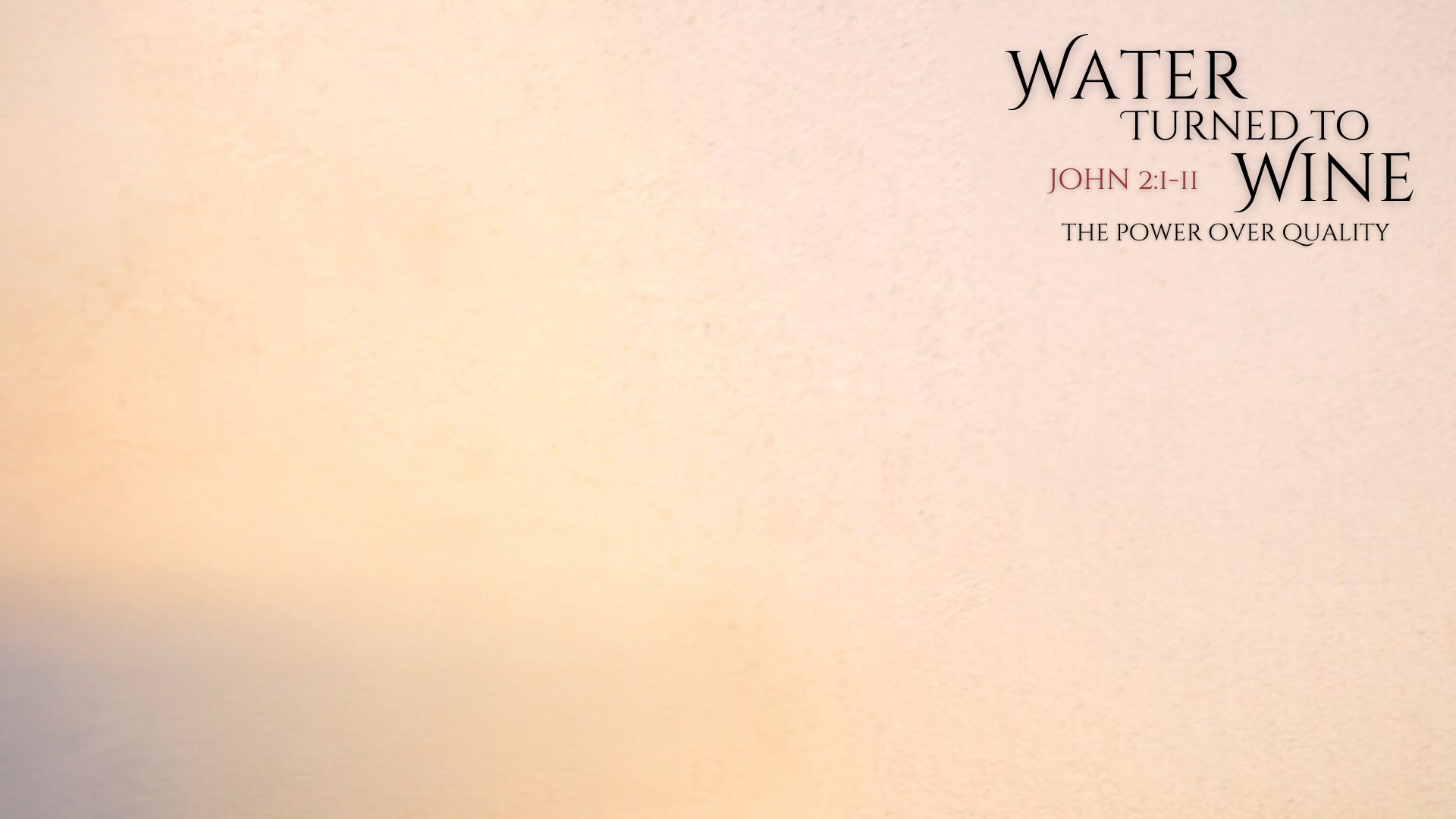 Jesus Keeps the Best for Later
The World Sets Out the Best at First Without Mention of the Undesirable that Follows
Deceitfulness of sin – Heb. 3:12-13; 12:16-17 ;Mark 8:36-37
Pleasure replaced with guilt – Psalm 32:3-4
Temporary pleasure to a hard life – Proverbs 13:15; 23:29-32; 5:1-5; 11:18-19; 20:17
It runs out – Luke 15:13-16; Hebrews 11:25; 1 John 2:15-17
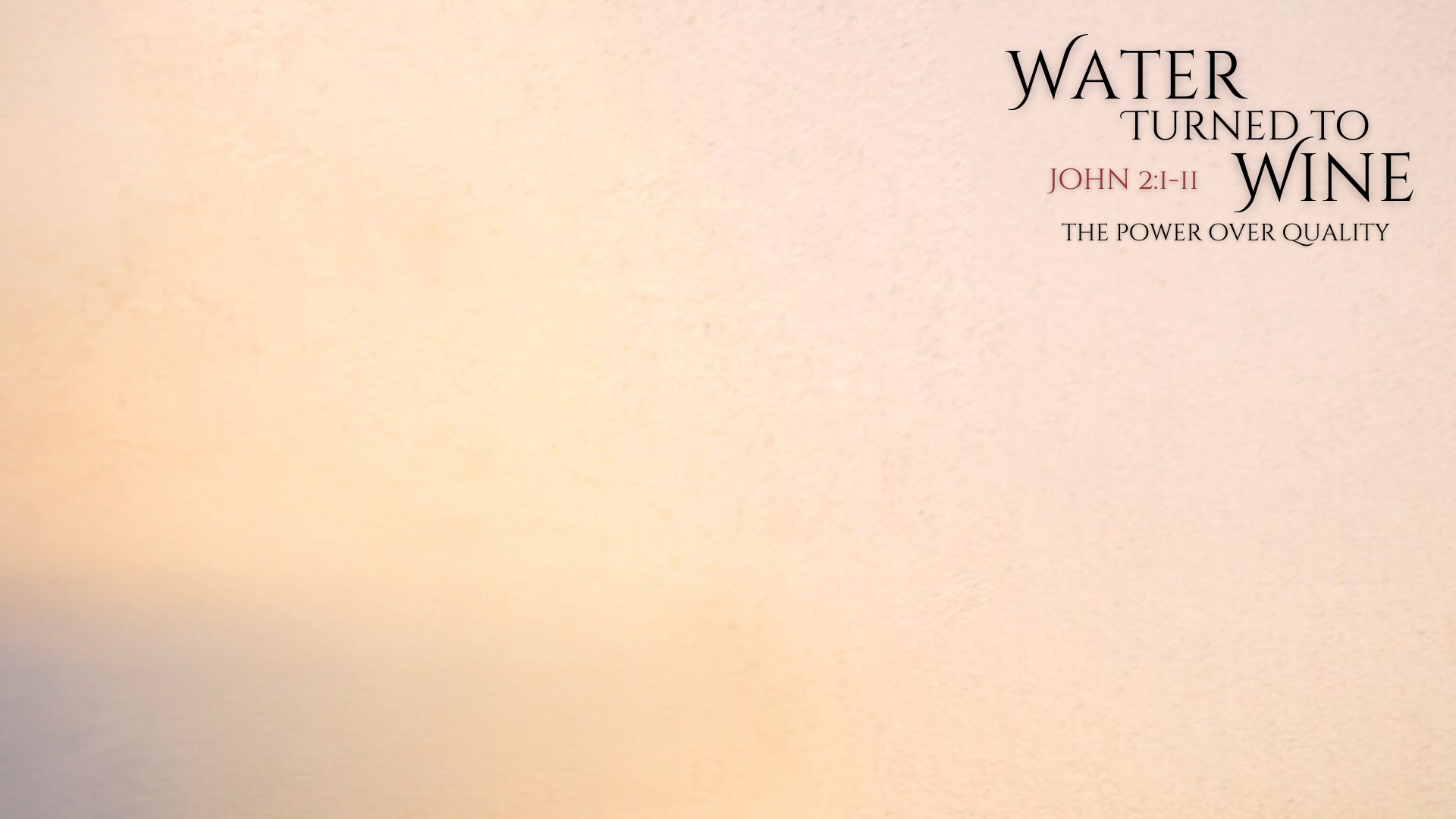 Jesus Keeps the Best for Later
Jesus Calls Us to Endure the Bitter with the Joyful Anticipation of the Better
His first miracle was a microcosm of His mission – Phil. 2:5-11
Resisting the devil is difficult, but God will lift us up – James 4:7-10; 1 Peter 4:3-6; 1 John 2:15-17; 3:1-3
Joy as Christians is in spite of pain because of hope – Philippians 3:7-11; 1 Peter 1:6-9; 5:8-11; 2 Cor. 4:16-18; Rom. 8:17-18
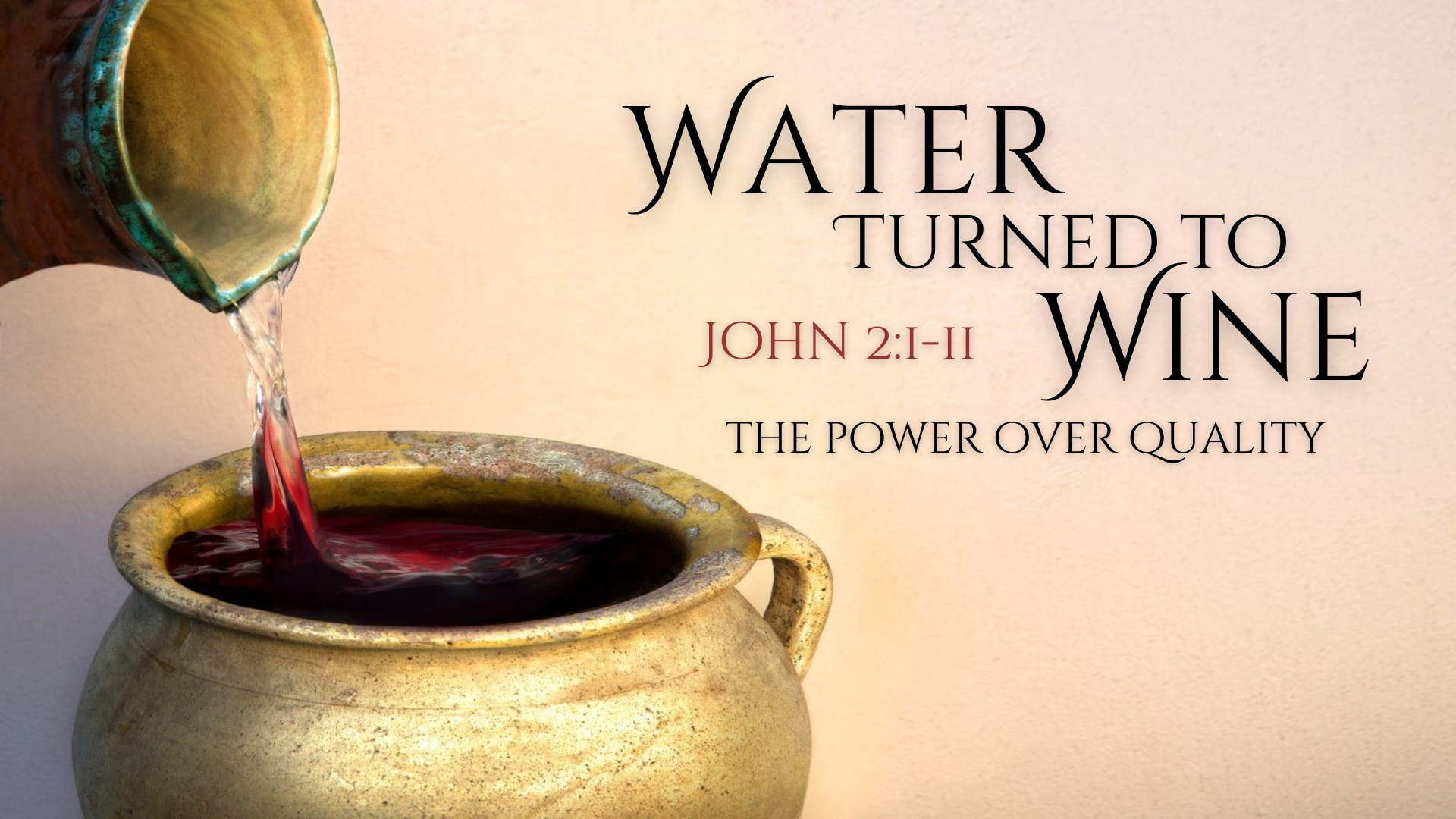